The Oceans
Wind-Driven Gyre Circulations
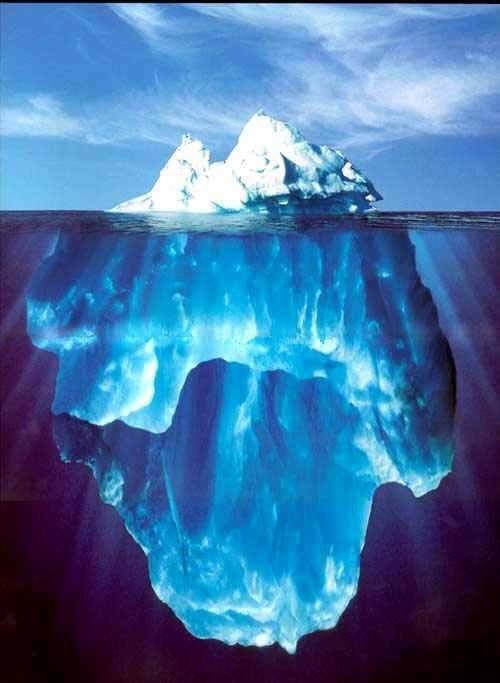 Icebergs
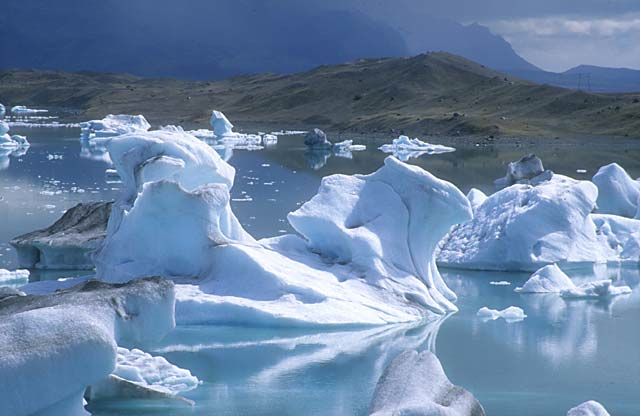 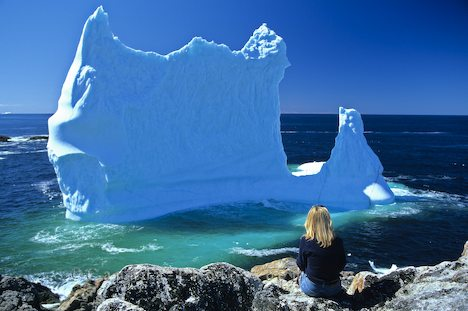 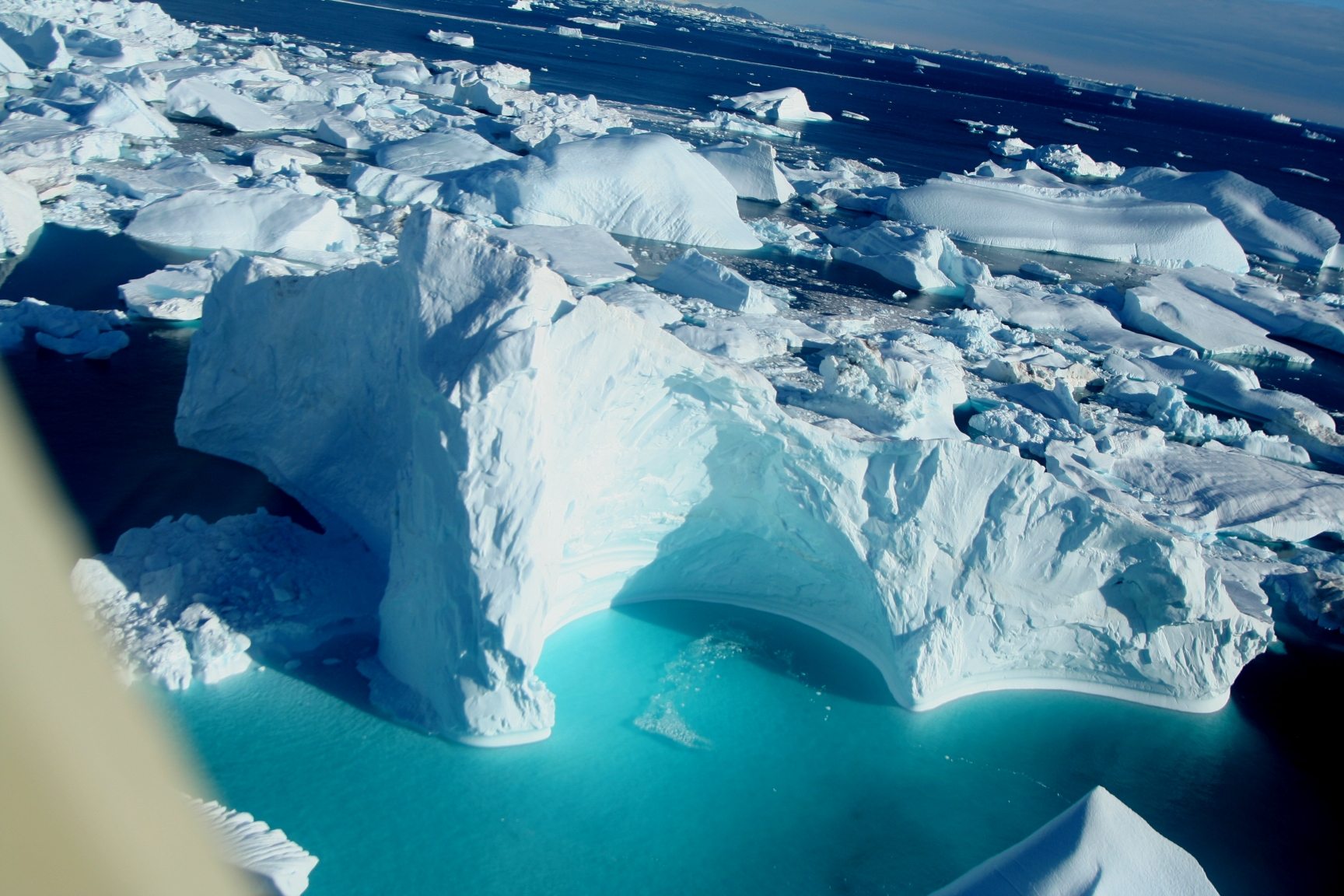 Surface Balance of Forces
friction
wind stress
coriolis
resultant current
Wind stress accelerates surface water 
Friction couples surface to underlying water
Friction always acts exactly opposite current motion
Coriolis acceleration is always perpendicular to current motion
RESULT: Surface current directed 
about 45º (right) of wind in Northern Hemisphere
Ekman Flow
Combined effects of Coriolis and friction on “stack” of thin layers
Each layer moves more slowly and further right than layer above
Average motion is 90º to the right of wind (in NH)
Ekman Pumping
Ekman flow in NH is 90º to the right of the wind stress
Cyclonic wind forces divergence in water, and upwelling
Anticyclonic wind forces convergence and downwelling
Idealized Gyre
Conver-gence of Ekman flow raises sea surface
Rotating “dome” results
Asymmetric Gyre
Real gyres aren’t symmetrical!

Boundary currents are strong in west, weak in east
Is there a Gulf Stream?
Trajectories of derelict (drifting) ships (19th century)
Sea-Surface Temperature from Space
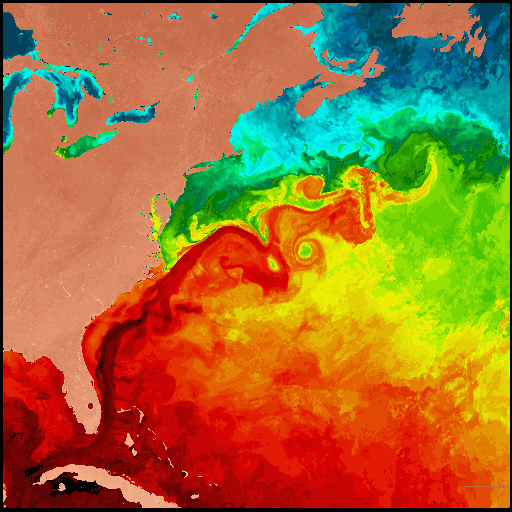 Gulf Stream flows along the boundary of warm and cold water
Maximum current is about 4 “knots” (~ mph) 
Note eddies and “rings” in Gulf Stream
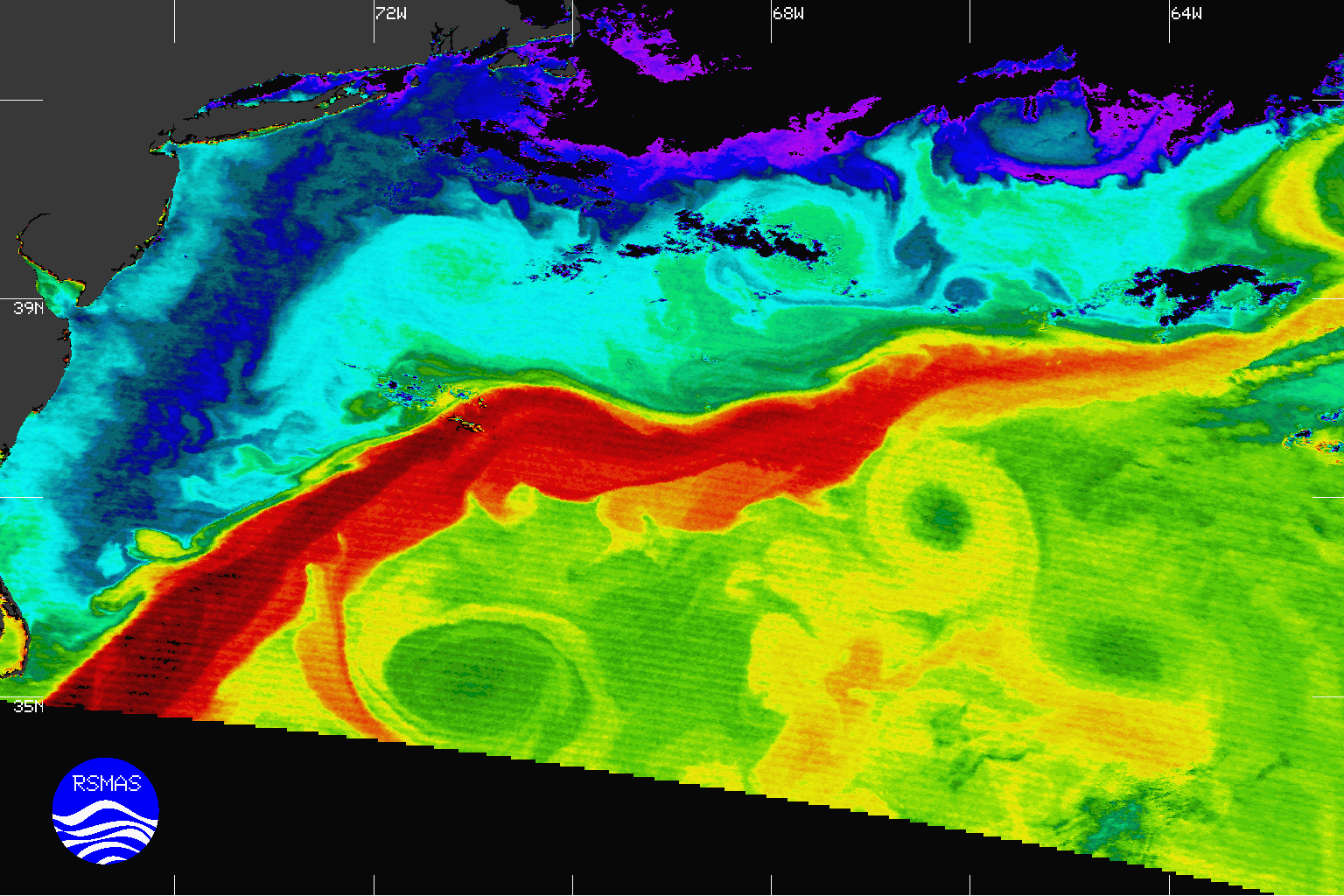 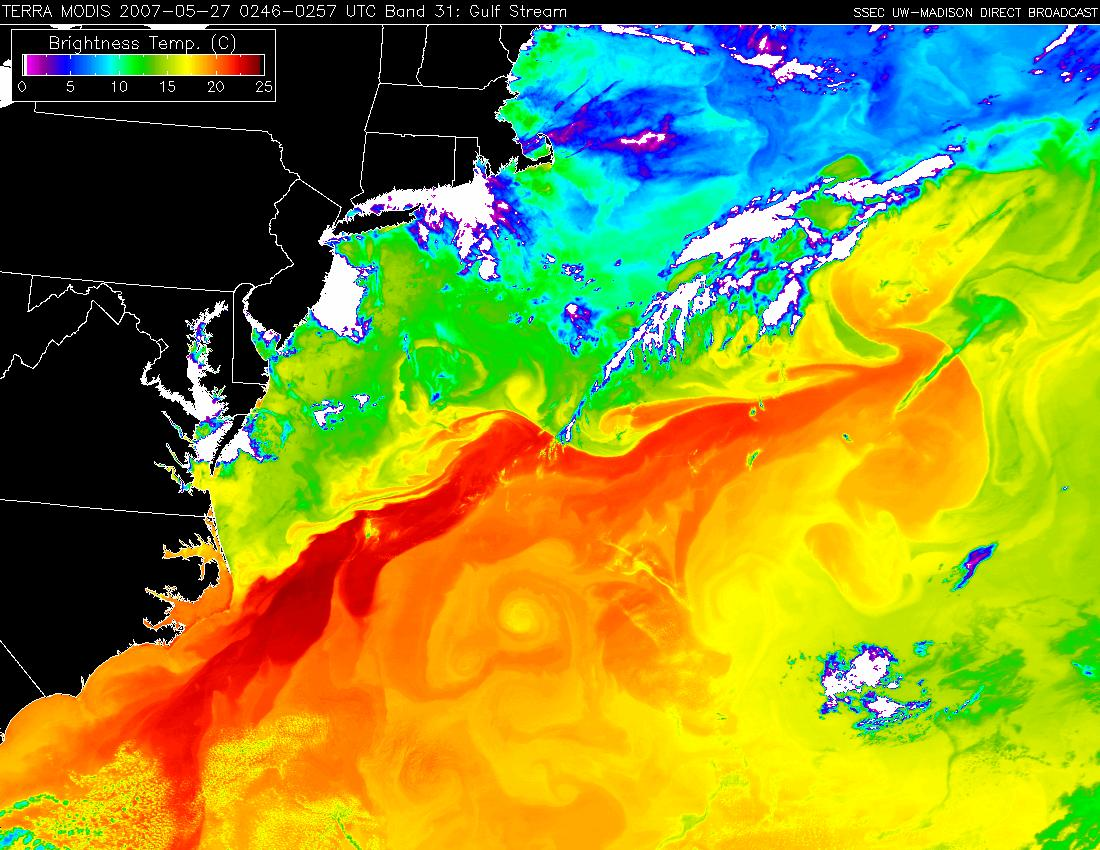 Ocean Currents
midlatitude “gyres”
W-E flow in tropics
circumpolar current
How are these known?    Effects on poleward energy transport?
Tropical Oceansand El Nino
Tropical Winds and Currents
Atmospheric convergence produces ocean divergence
Vertical motions associated with divergent currents control SST
N.H.
Latitude
Equator
S.H.
Equatorial Cross-Section
turbulent coupling to winds
PGF
Depth
not coupled to winds
No Coriolis force at Equator, so wind pushes water west
Cold water gets pushed “out of the way” (downward) as warm water “piles up” on top
El Niño
Normal conditions: Huge accumulation of deep warm water in W. Pacific
El Niño:Relaxation of Trade Winds allows warm water to flow eastward
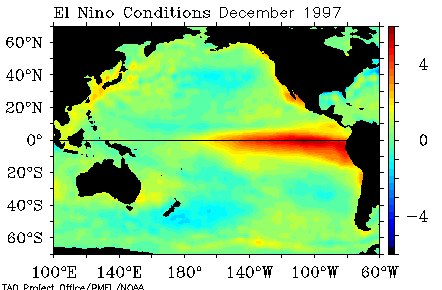 Sea Surface Temperature
Anomalies oC
El Niño
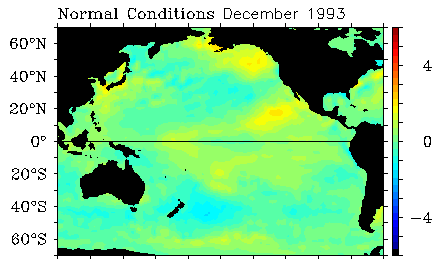 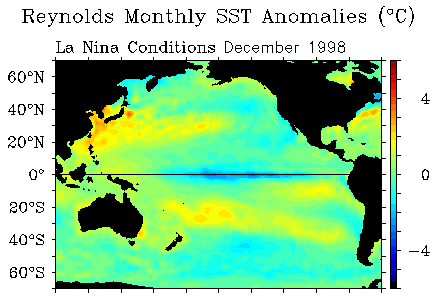 Normal
La Niña
Normal (non-El Niño) Conditions
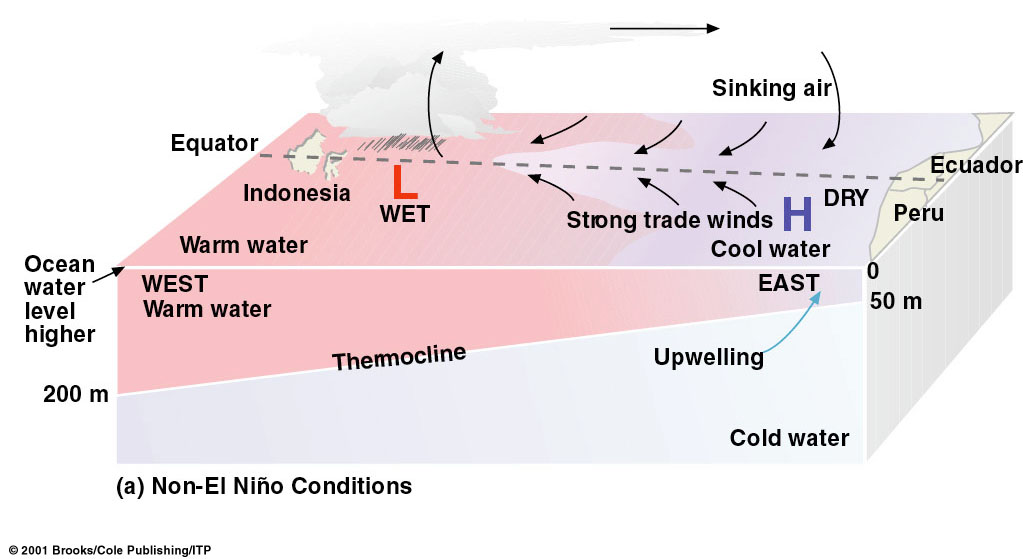 Surface water flow from east toward west
  Deep thermocline and warm water in western Pacific 
    (associated deep convection & rainfall)
  Shallow thermocline and cool SST’s in east Pacific
El Niño Conditions
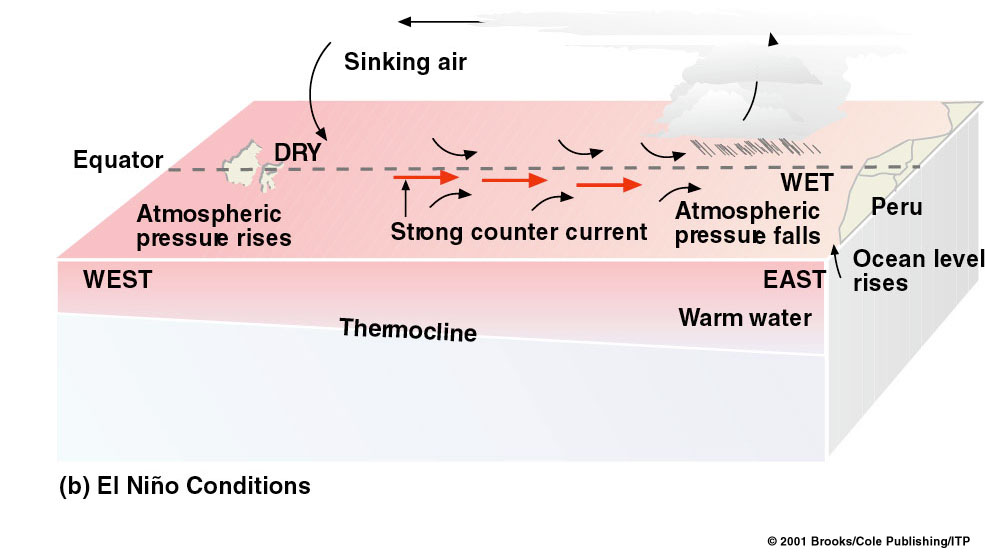 Surface water flow toward east
  Warm SSTs, convection & rainfall shift to central Pacific
  Warmer SST’s in eastern Pacific
Thermohaline Circulation
Sea Surface Salinity
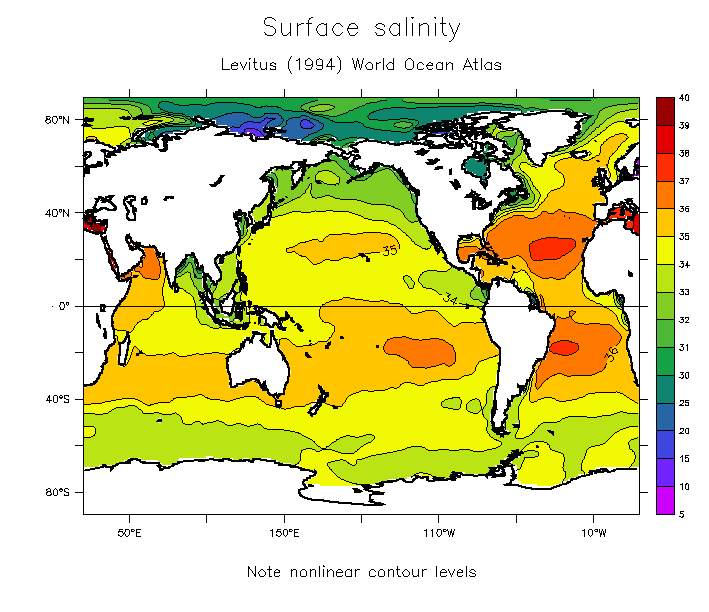 Evaporation increases salinity
Precipitation decreases it (dilution)
Freshest water at highest latitudes
Saltiest water in subtropics (especially in Atlantic)
Thermohaline Circulation
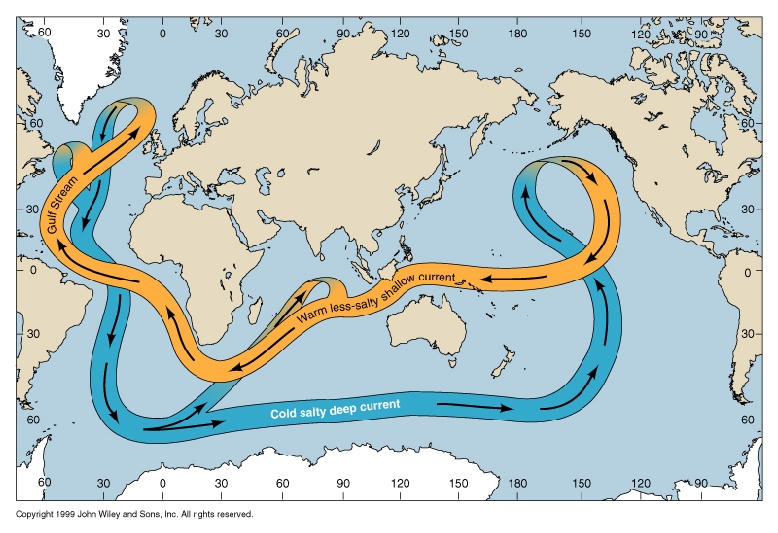 Atlantic Water Masses
Deep water formation in North Atlantic 
Bottom water formation in Antarctic
Ekman convergence in subtropical gyres forces water down against buoyancy
Bottom Water Flow
Deep water formed off Greenland and Norway flows south to fill Atlantic Basin
Antarctic Bottom Water
Continuous formation of ice along coast and in “leads” or “polynyas” forms extremely dense water
Thermohaline Heat Pump
Upper limb inflow to North Atlantic ~ 10º C
Lower limb outflow ~ 3ºC
dQ = c dT ~ 3 x 107 J of heat released by each m3 of water during conversion from upper limb to lower limb water mass
20 Sv = 20 x 106 m3 s-1 of water makes this transition, releasing 6 x 1014 J s-1 (= 0.6 Pw) of heat to the atmosphere
This is 35% of solar heating of North Atlantic north of 40º N latitude!